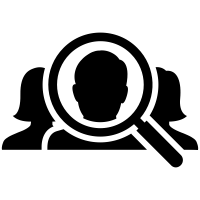 Industry Advantage
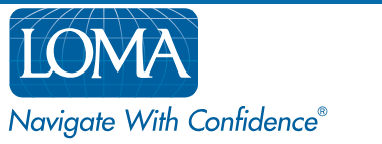 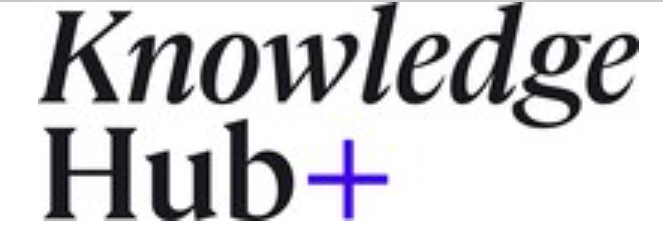 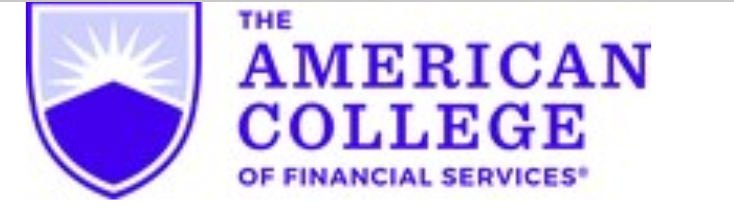 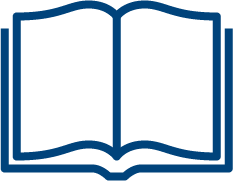 Claim 
Operation
Customer Service
IT
HR
Underwriting
Middle Management
Associate/ Specialist
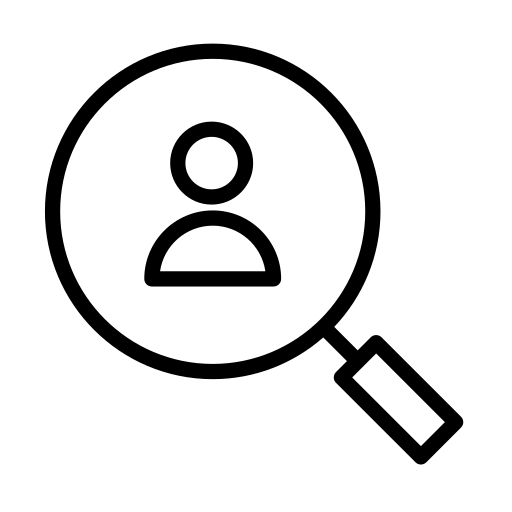 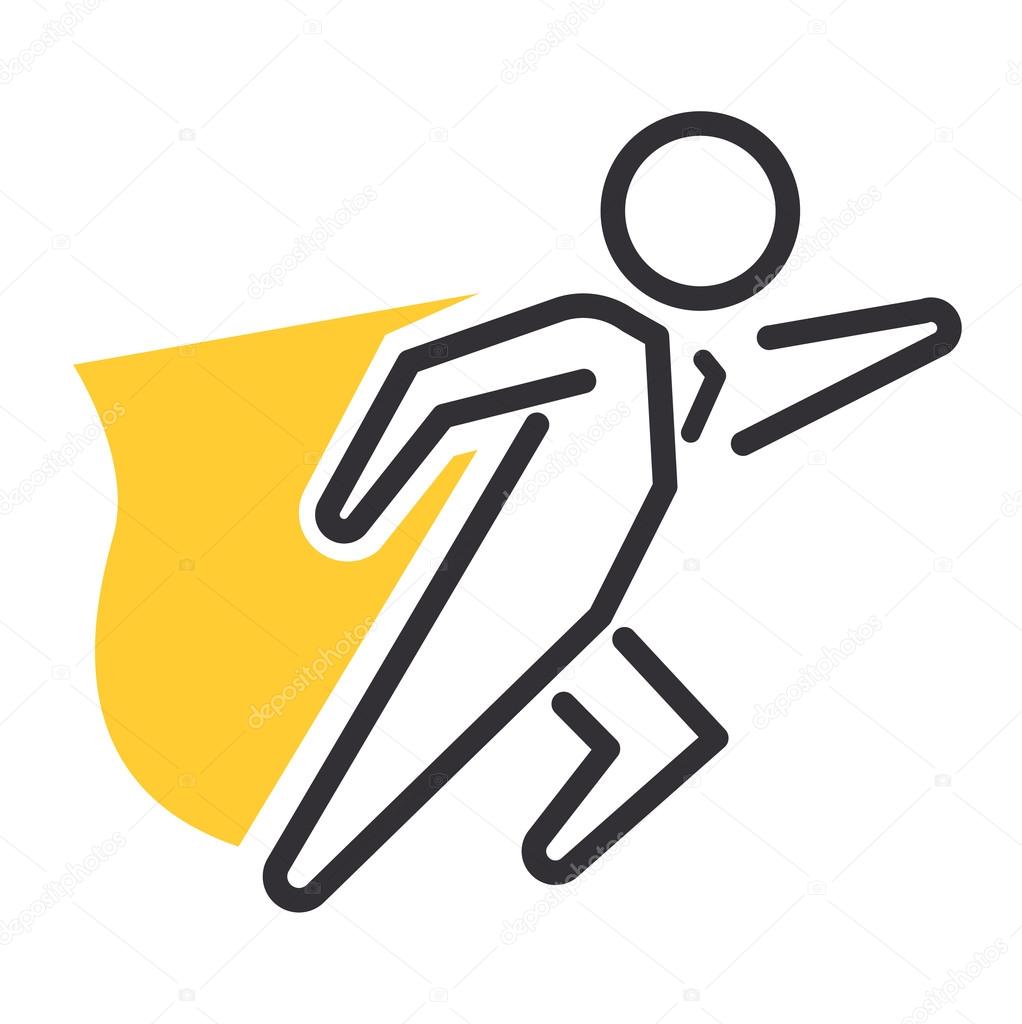 50 Hours Of Content in CFP - Certified Financial Planner
10 Hours Of New Content Released Quarterly
Automated CE Reporting
Customizable Learning Paths

Mobile-Ready Content
Ever-expanding Course Library
 
Unlimited Access To A Deep Library
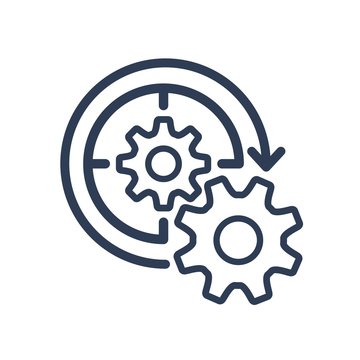 Financial Planning
Retirement Planning
Wealth Management
Insurance and Risk Management
Advanced Planning
Philanthropic Planning
Practice Management
Diversity, Equity, and Inclusion
Ethics in Financial Services
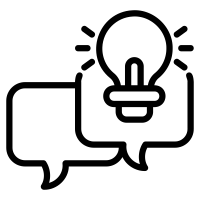 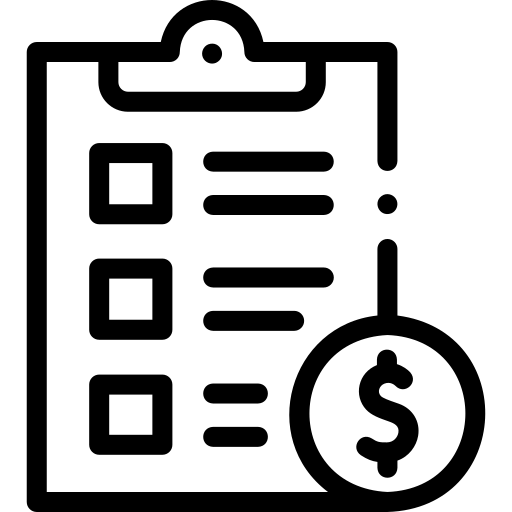